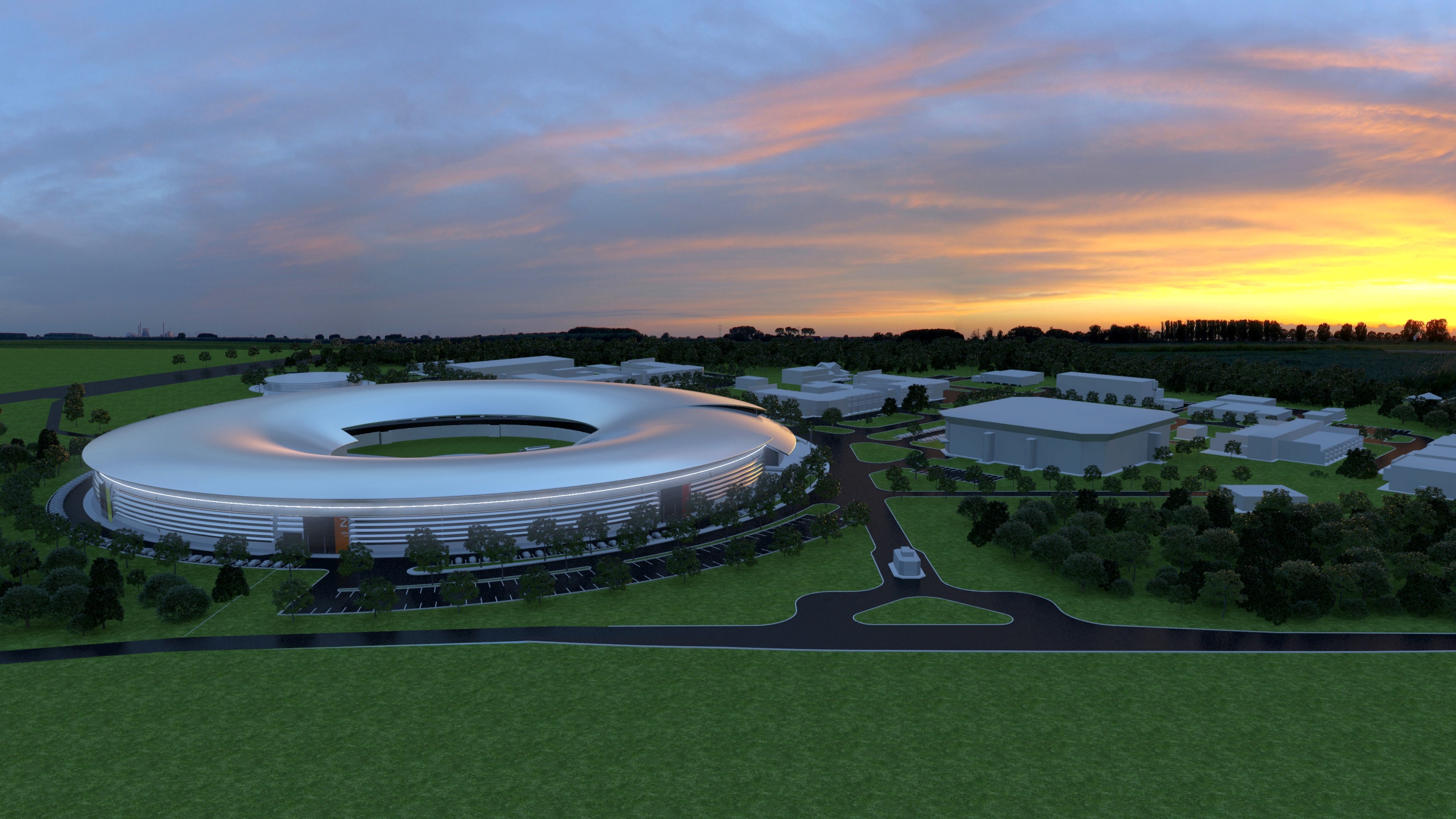 A compact low emittance lattice with superbends for Sirius
Liu Lin （刘 琳 ）
LNLS Accelerator Physics Group
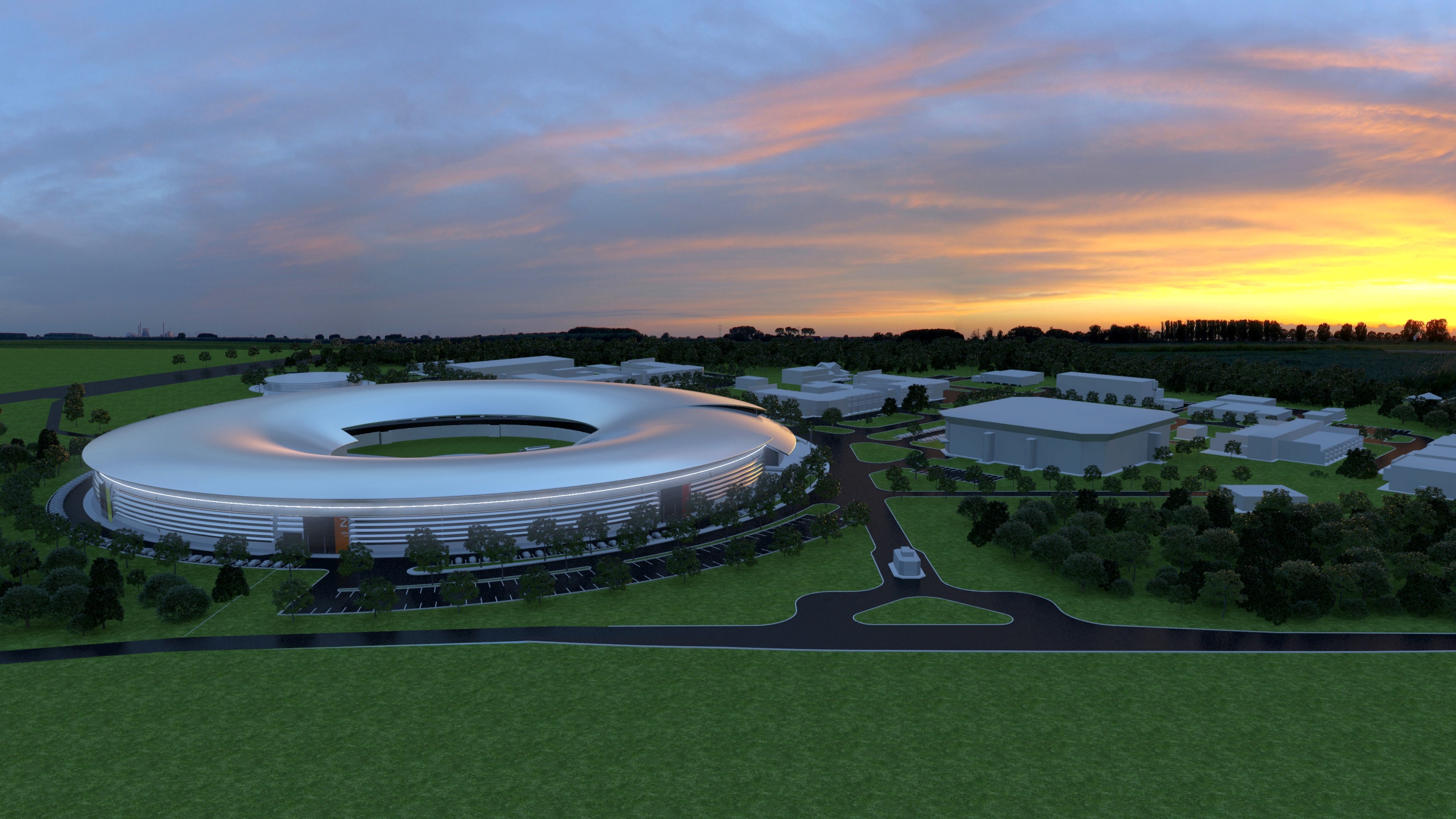 A Penultimate Storage Ring lattice for Sirius
Liu Lin （刘 琳 ）
LNLS Accelerator Physics Group
Why Penultimate SR ?
Not yet diffraction limited for X-rays.
			e ≈ 0.25 nm.rad

Challenging but will become reality in the near future with technology ‘available’ today at reasonable cost.
Sirius Budget:
		building  	US$ 100 M
		accelerators	US$ 100 M	Total: US$ 320 M
		13 beamlines	US$ 120 M
Sirius Schedule:
		        2009   Initial design and prototypes
		12 / 2010   Sirius receives green light from the Brazilian Federal Government
		07 / 2012   New 5BA low emittance design 
		09 / 2013   Start of building construction
		09 / 2015   Start of machine installation
		05 / 2016   1st beam
Sirius – a new Brazilian Light Source
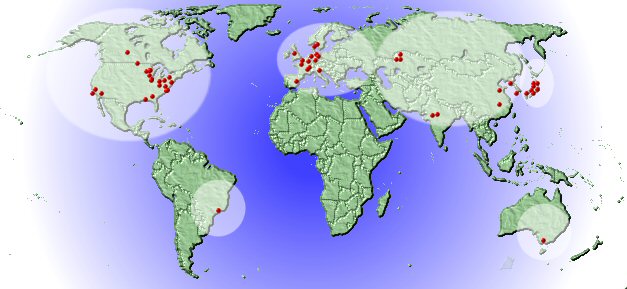 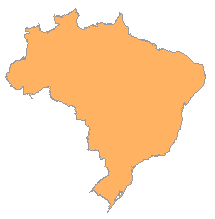 LNLS
Campinas – São Paulo
Source: SRS Daresbury Laboratory
About Brazil
LNLS campus today
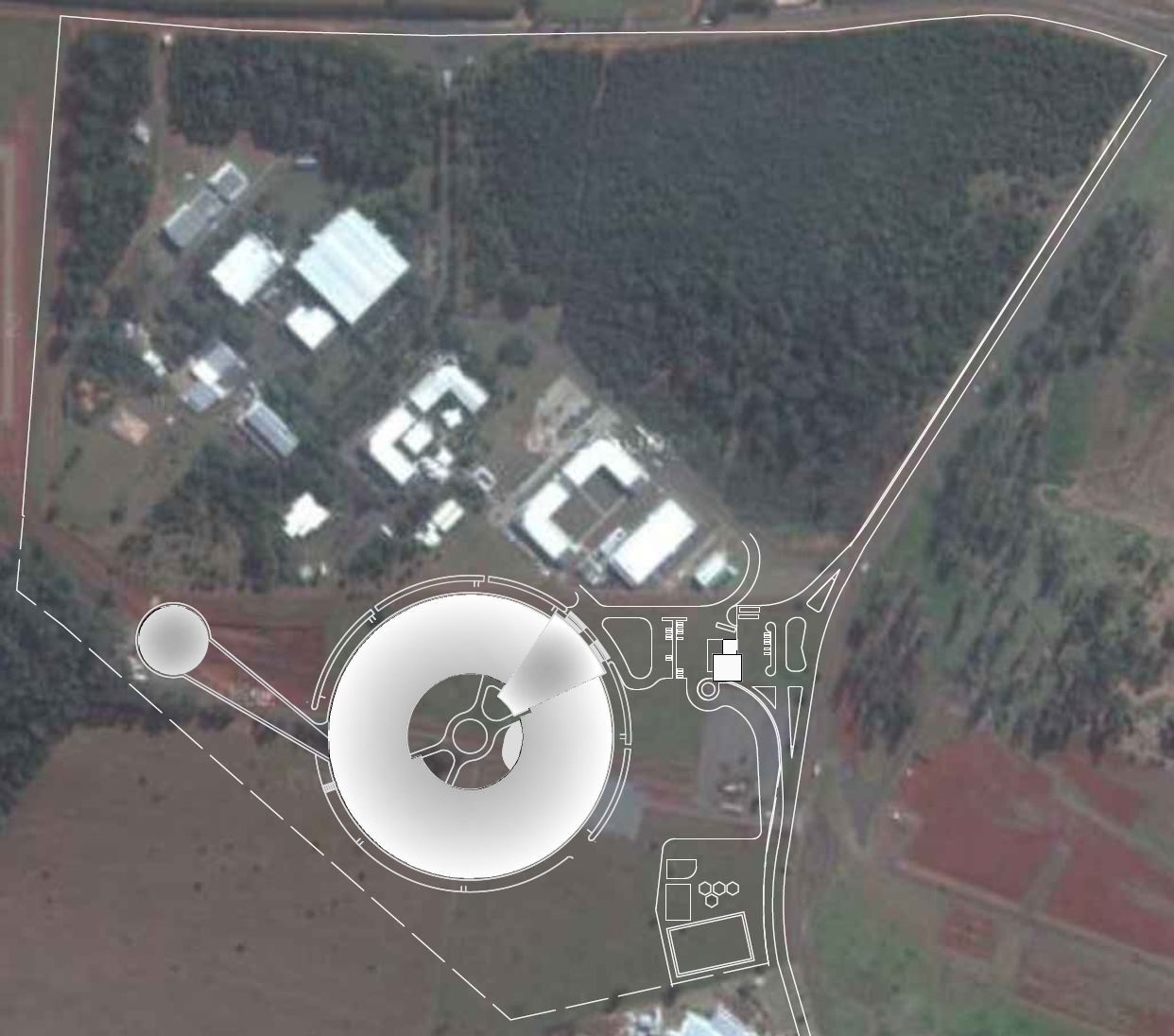 1.37 GeV – 100 nm.rad
Designed and built in Brazil
Constructed from 1987 – 1997
UVX
Sirius
Sirius layout
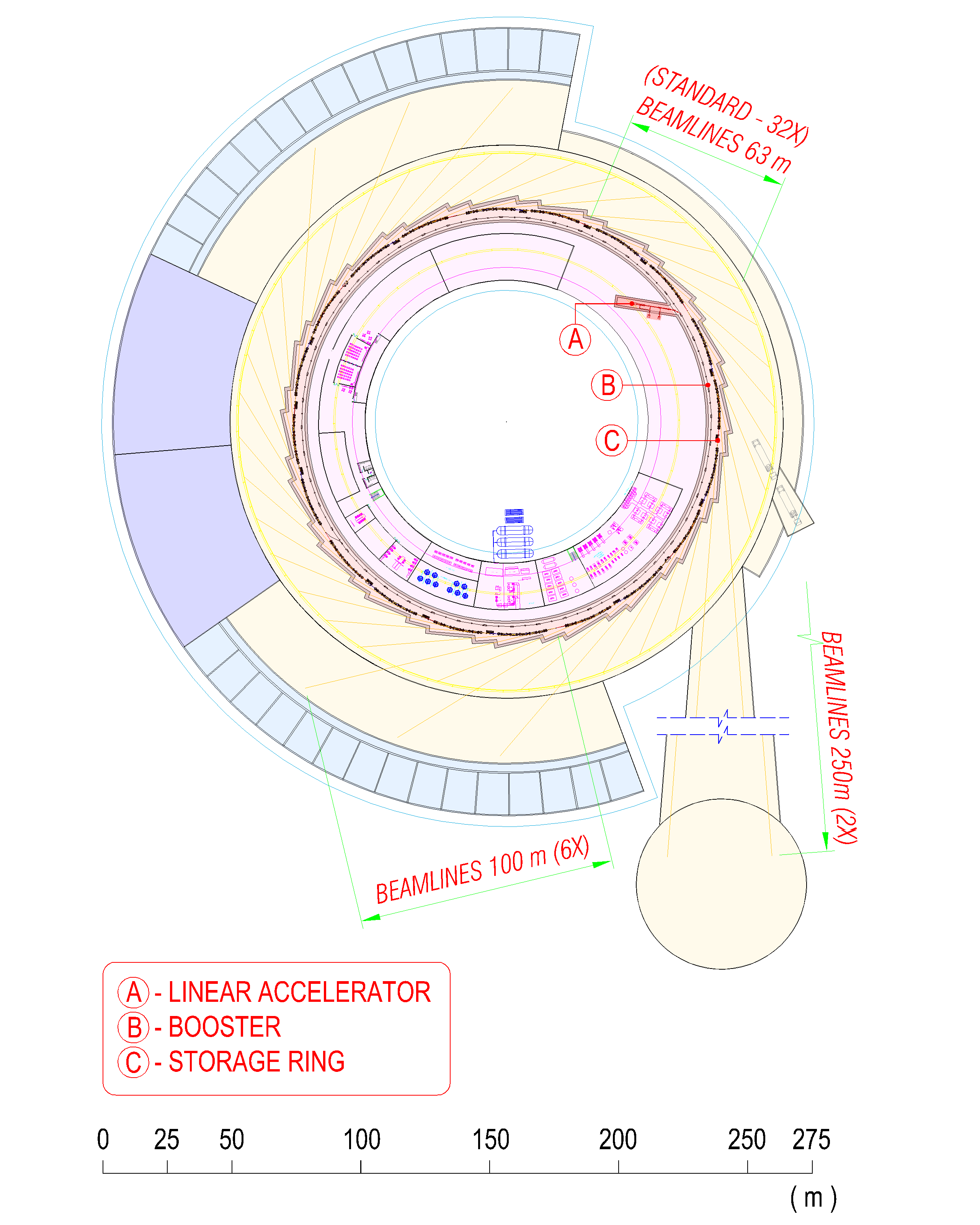 STORAGE RING
3 GeV
LINAC
150 MeV
BOOSTER
3 GeV
The Sirius low emittance storage ring lattice
Energy: 3 GeV
20 modified 5BA cells with low field main dipoles (0.58 T)    100 dipoles.
Split central dipole to accommodate a 2 T “superbend”  longitudinal field gradient.
Use of permanent magnet technology for the dipoles  more compact lattice.
Dipoles with transverse gradient to increase Jx.
Low field dipoles  lower energy dispersion  smaller beam size.
Low field dipoles  efficient use of damping wigglers.
Straight sections: 10 x 7-m, 10 x 6-m
2 T dipole, q=1.4°
superbend
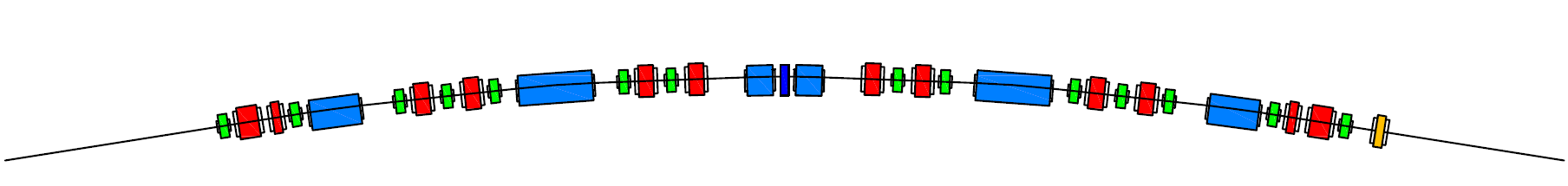 7-m SS
6-m SS
quadrupole
doublet
quadrupole
triplet
0.58 T dipole
q=16.6°
Superbends: hard X-ray source
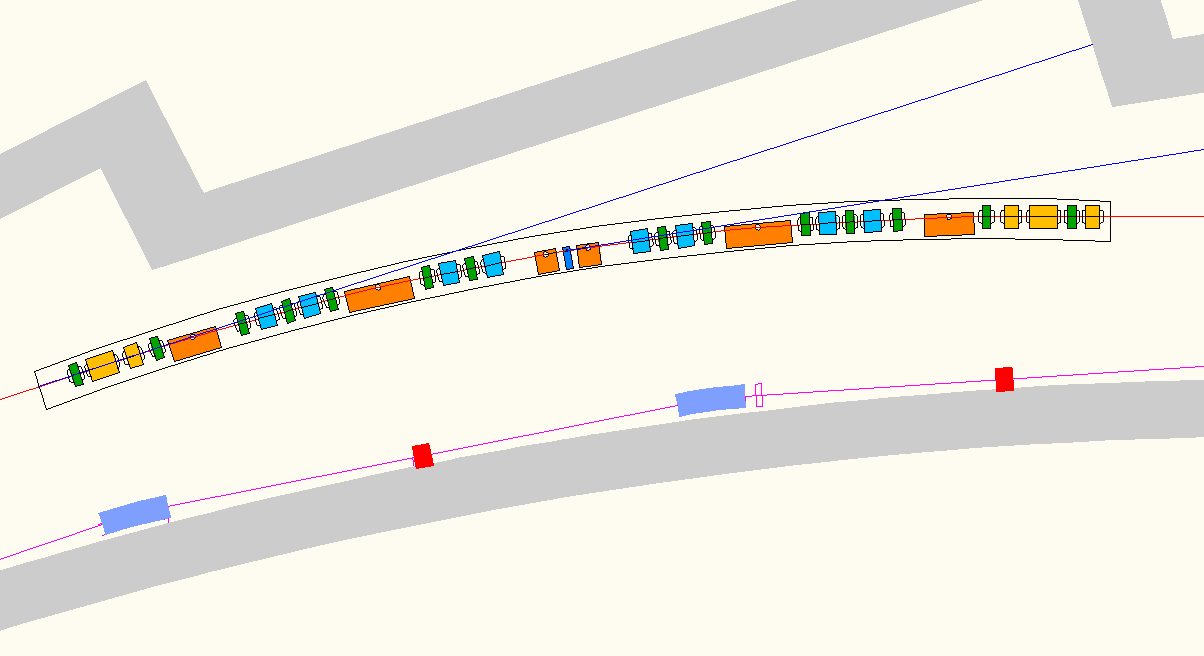 2T superbend
12 keV critical energy
Hard X-ray dipole source with modest total energy loss
X-rays are produced only at beamline exit
Superbends: longitudinal gradient
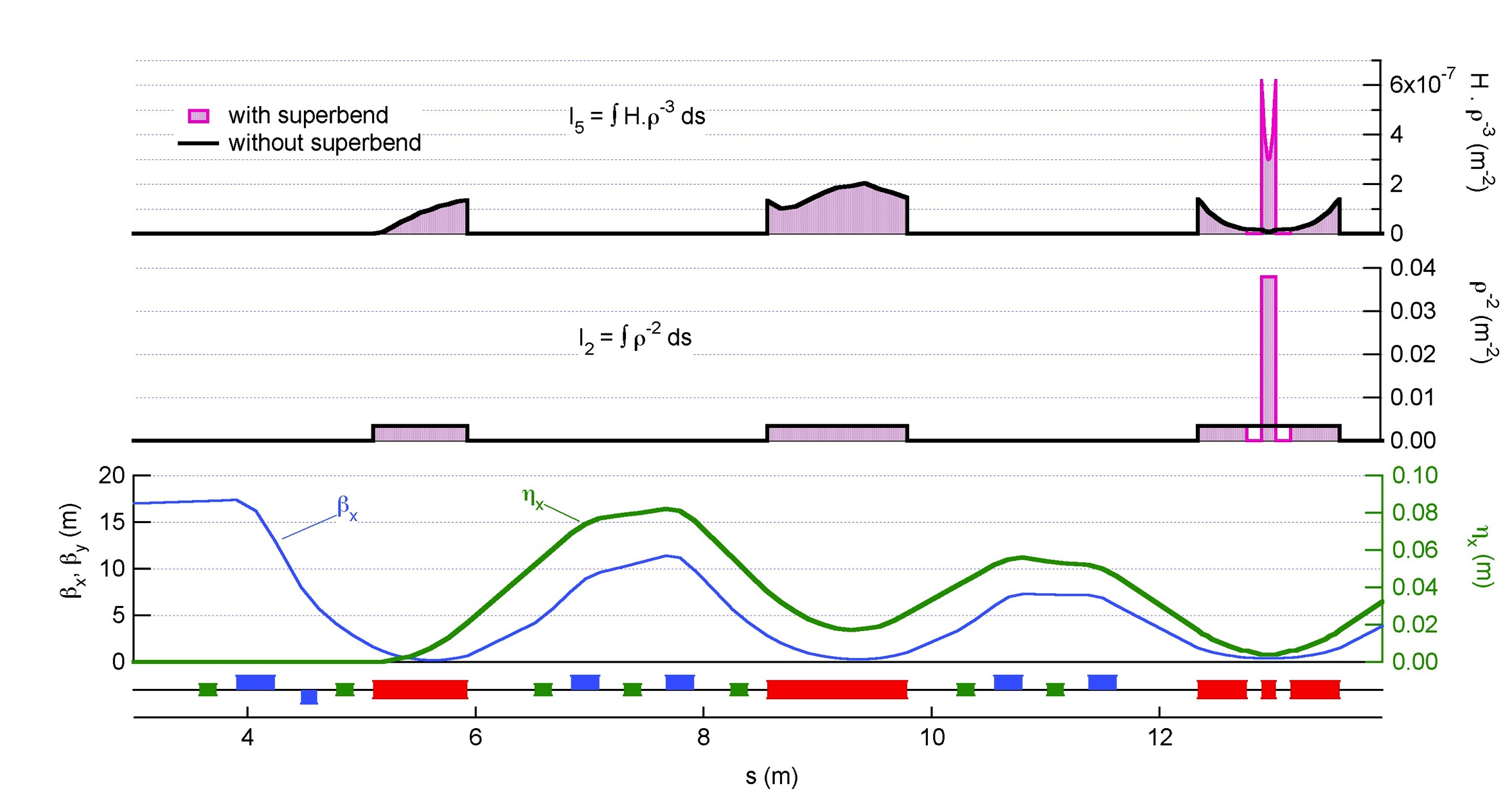 - without superbends: e = 0.31 nm.rad
 with superbends:       e = 0.28 nm.rad   10% reduction
Same effect as one 5.5-m damping wiggler
Permanent magnets for dipoles
Strong magnetic field (hard X-ray) only at beamline exit
 Lower radiation power from dipoles 	
→ Lower investments in high power RF equipment. 
 		  → Lower investments in vacuum equipment.
 Lower operational costs (RF power generation and cooling) .

Permanent magnet dipoles 
Lower investments in power supplies and cooling systems.
Lower operational costs.
Higher reliability.
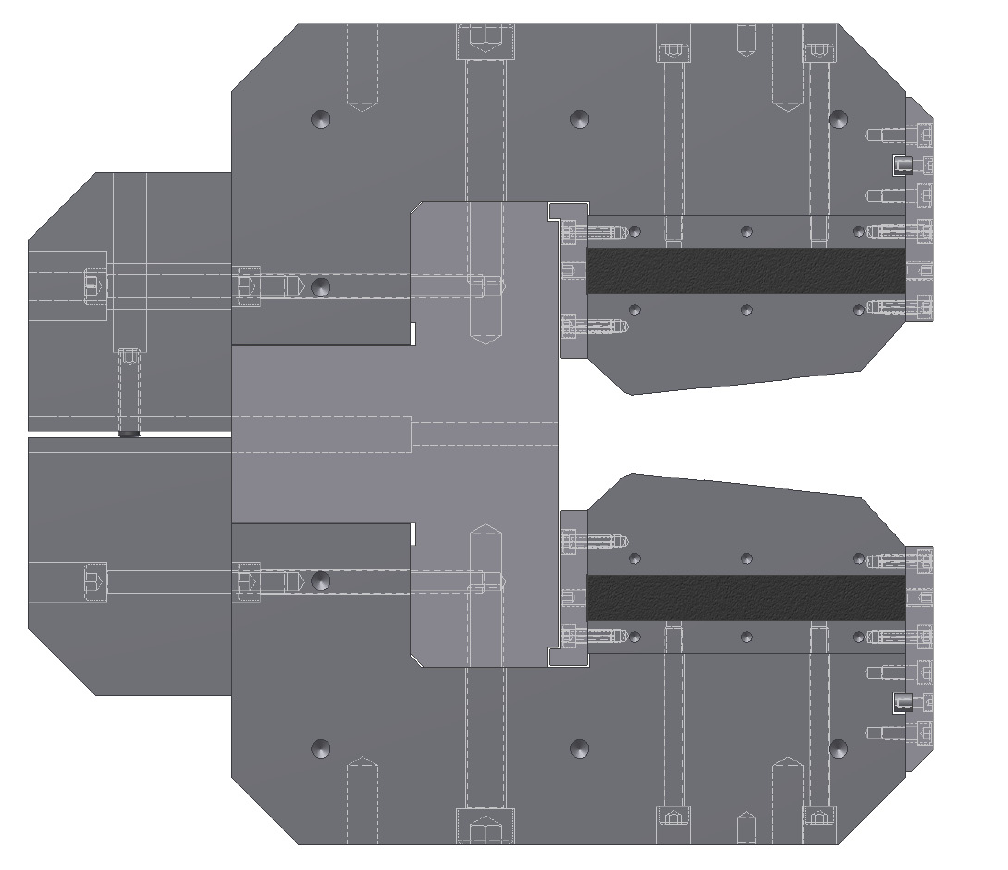 NdFeB
Field  trimming
Low carbon steel
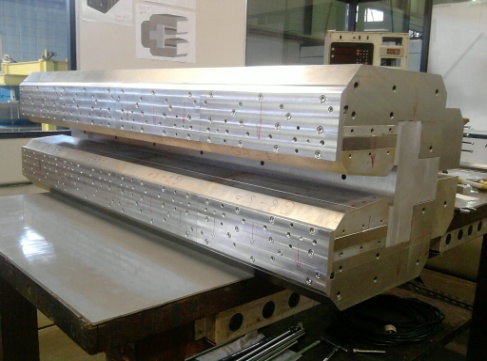 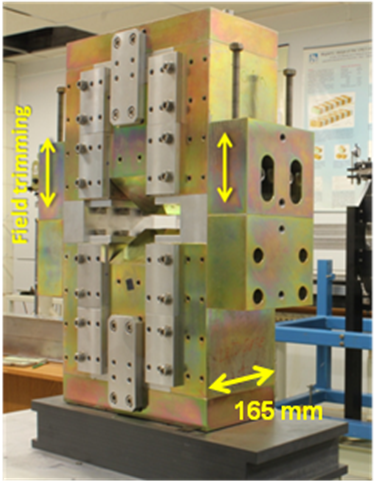 Aluminum
366 mm
Storage ring operation modes – 1
AC20 Mode
Users want low bx sections
Storage ring operation modes – 2
AC10 Mode
Parameters
Non-linear optics optimization – 1
Optimization using MAD (CERN), OPA (SLS), Tracy3 (Soleil) and AT
AC10 Mode
AC20 Mode
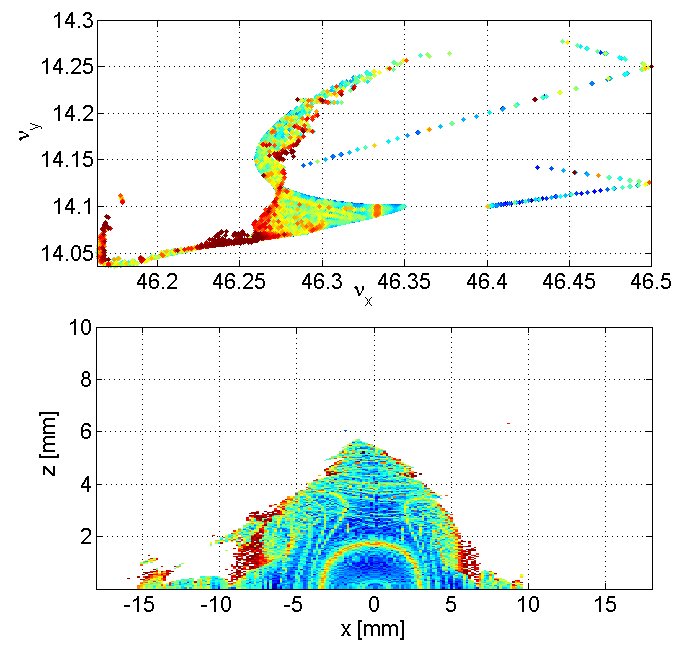 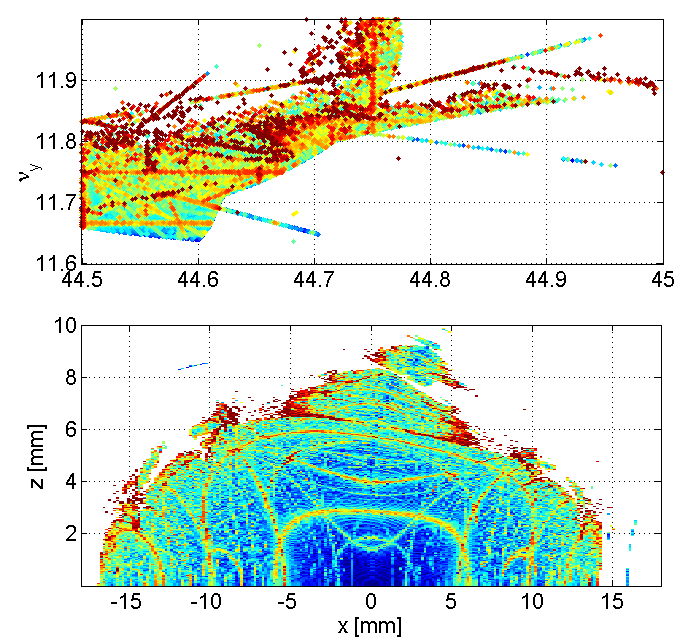 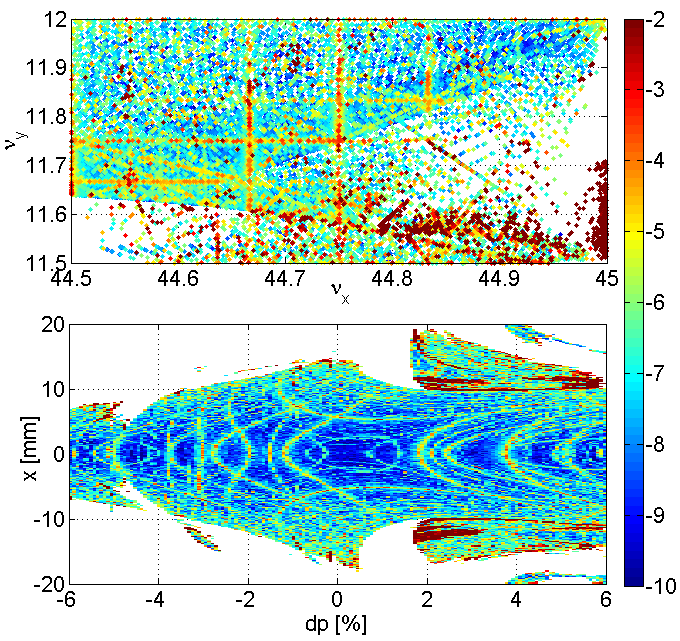 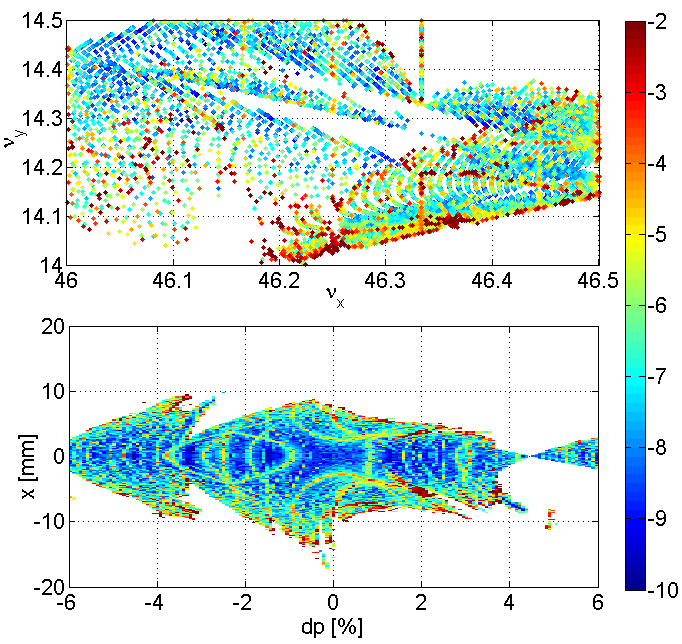 Non-linear optics optimization – 2
AC20 Mode
AC10 Mode
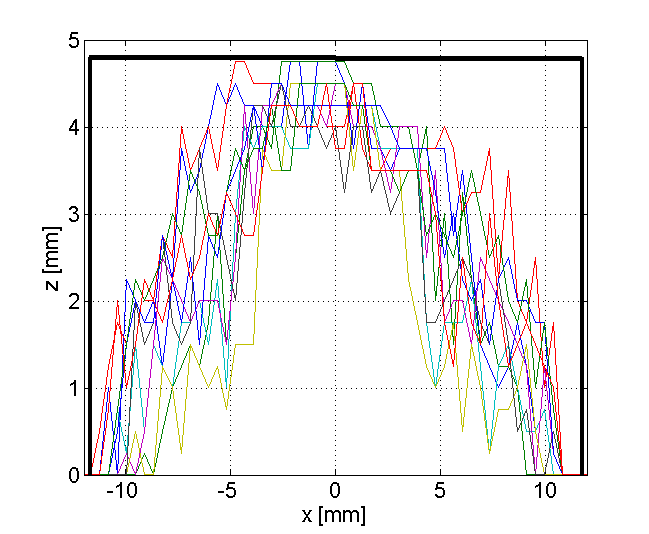 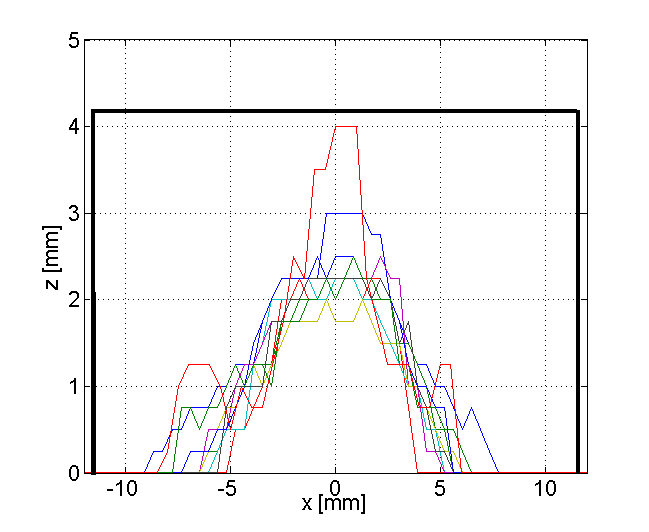 Dynamic aperture calculations
- Tracking for 5000 turns.
 Alignment and excitation errors.
 Systematic multipole errors.
 Random multipole errors.
Results up to now
- Alignment errors dominate DA reduction. Optics is affected by off-centered orbit in sextupoles.
 DA improves by restoring design optics.
 Special care with orbit correction at sextupoles. Place BPMs close to strong sextupoles.
Still need to improve AC10 mode.
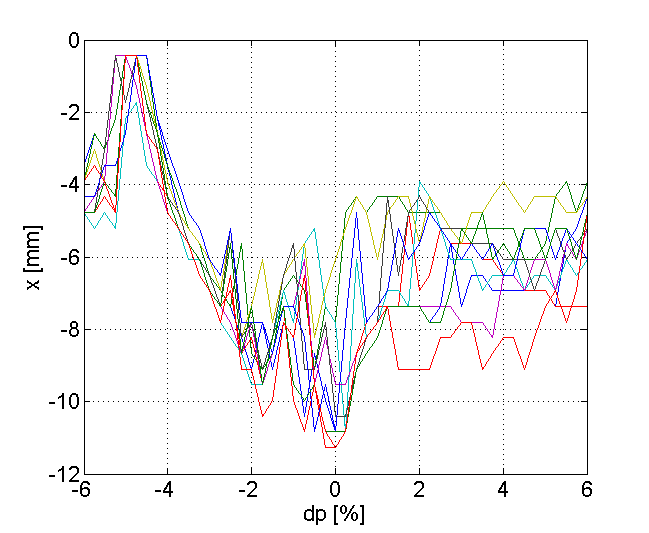 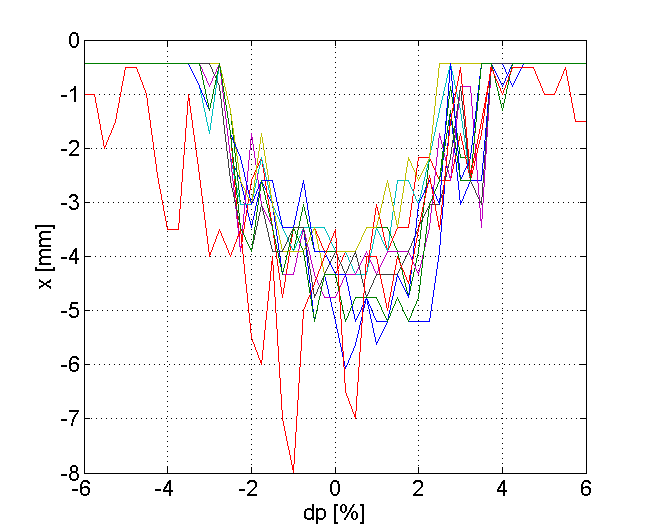 Injection
For the time being we keep up the 2 possibilities:
–  Local bump with 4 kickers 
–  Injection with pulsed multipole magnet (PMM) + on-axis kicker
PMM Injection
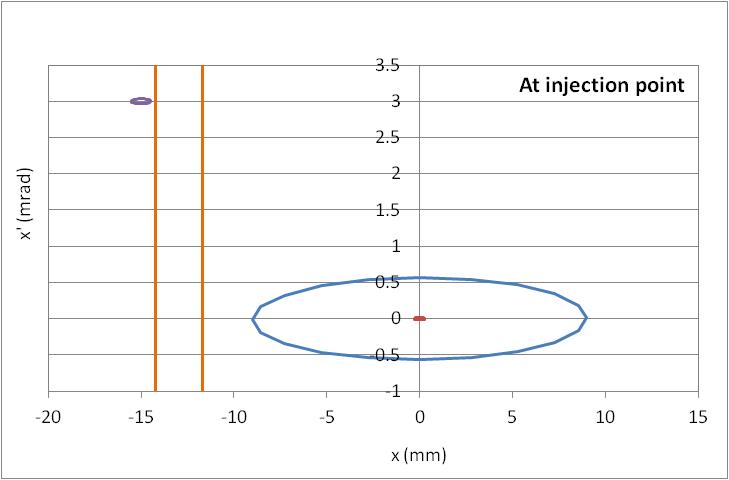 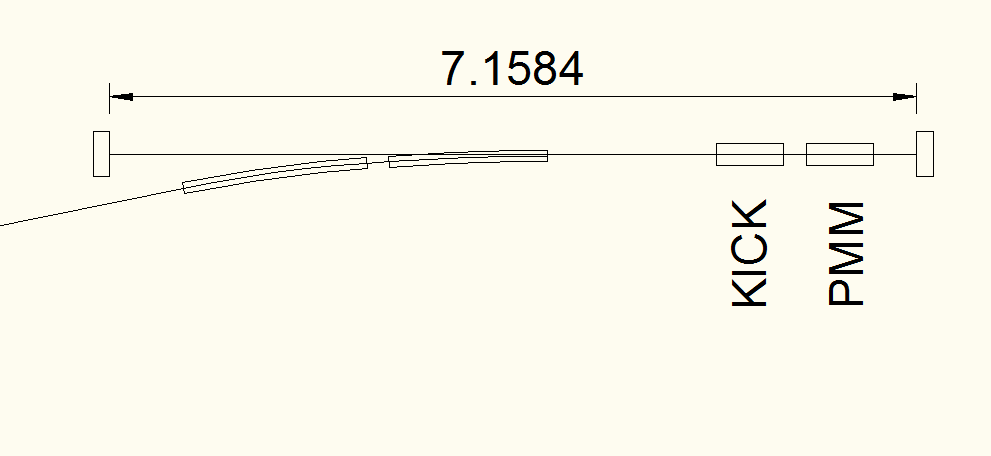 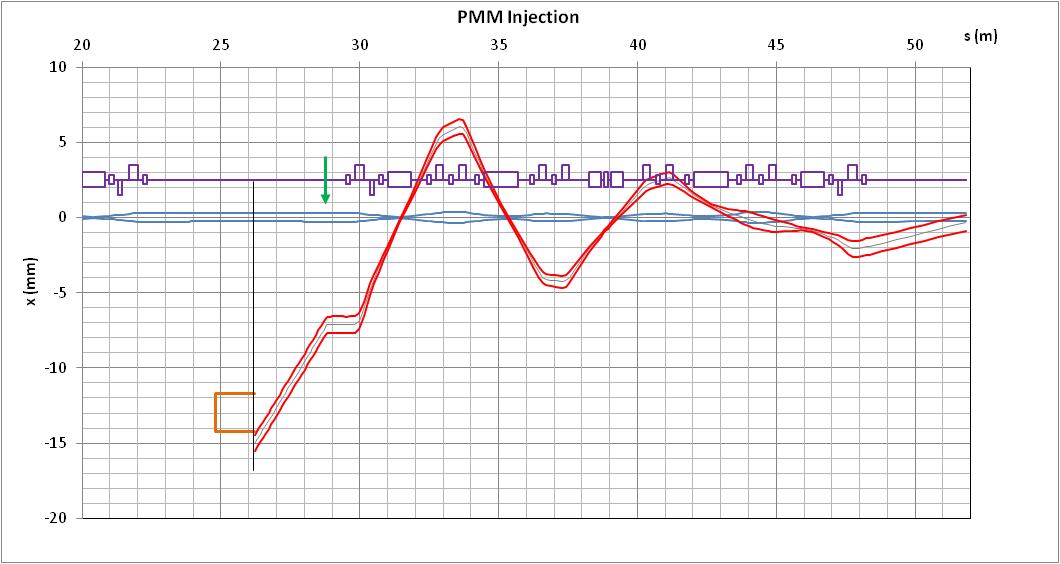 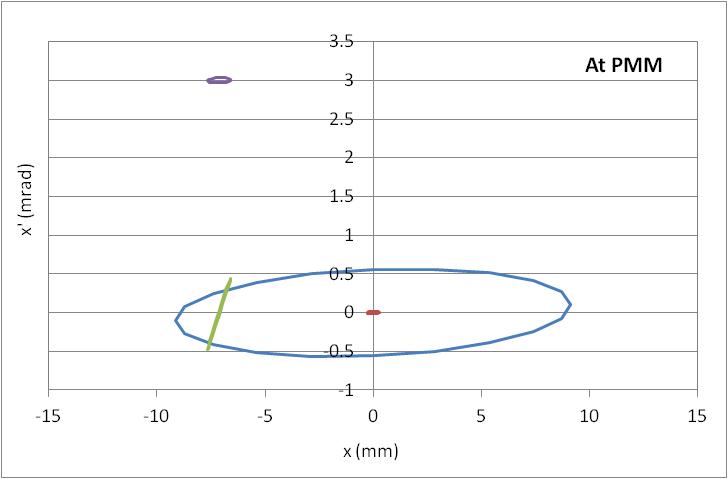 Present challenges for Sirius
Strong magnets  small bore dadius  Small aperture  for vacuum chamber  copper chambers + NEG coating
Small ring emittance  small booster emittance   in-tunnel booster
Beam stabillity  tight alignment tolerances  floor stabillity   BPM stability and accuracy  power supply stability
Injection  PMM design
Dynamic aperture optimization especially for AC10 mode, centering of the orbit at sextupoles
Effects of IDs, instabilities, IBS, ...
Thank you !